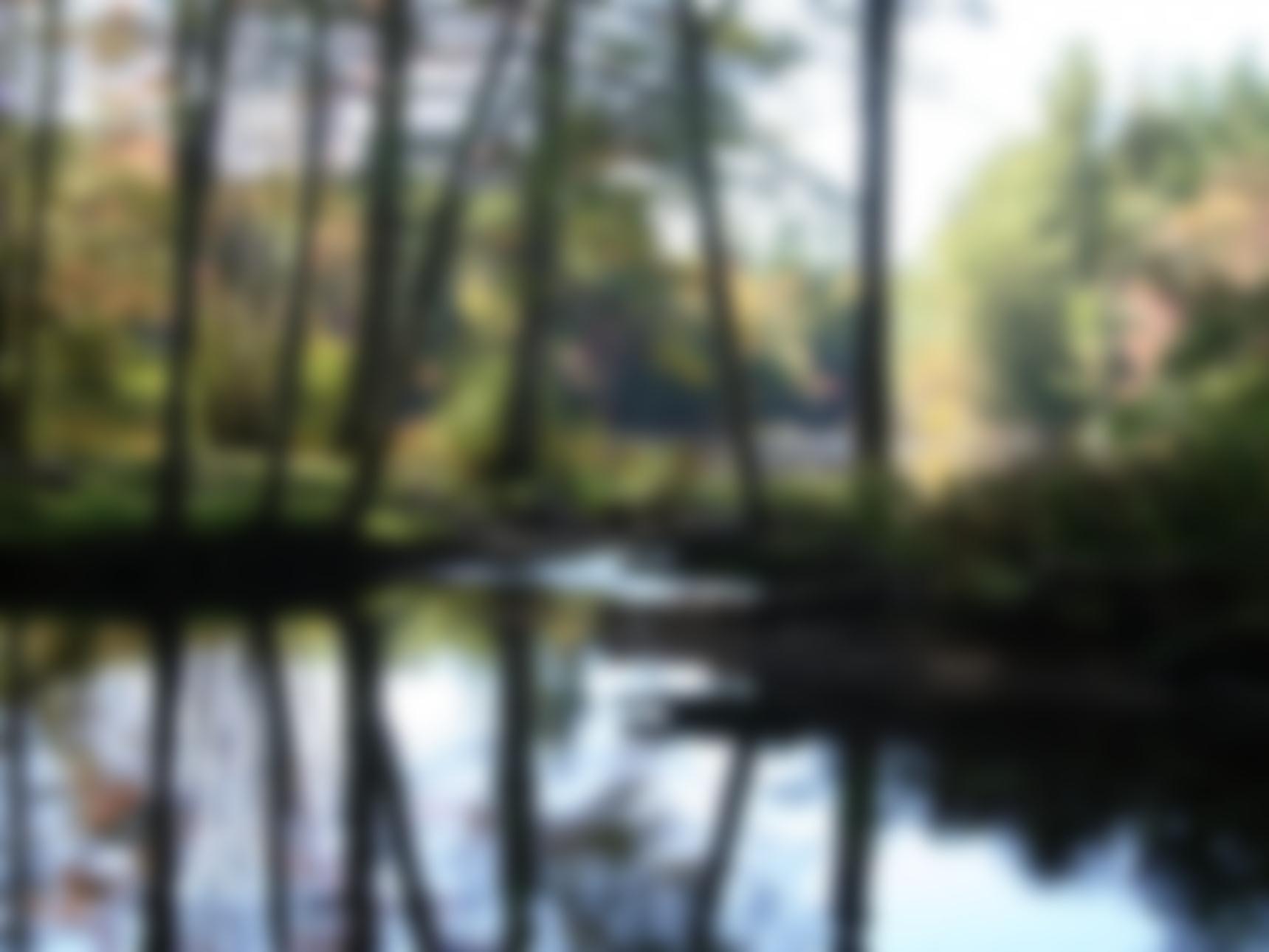 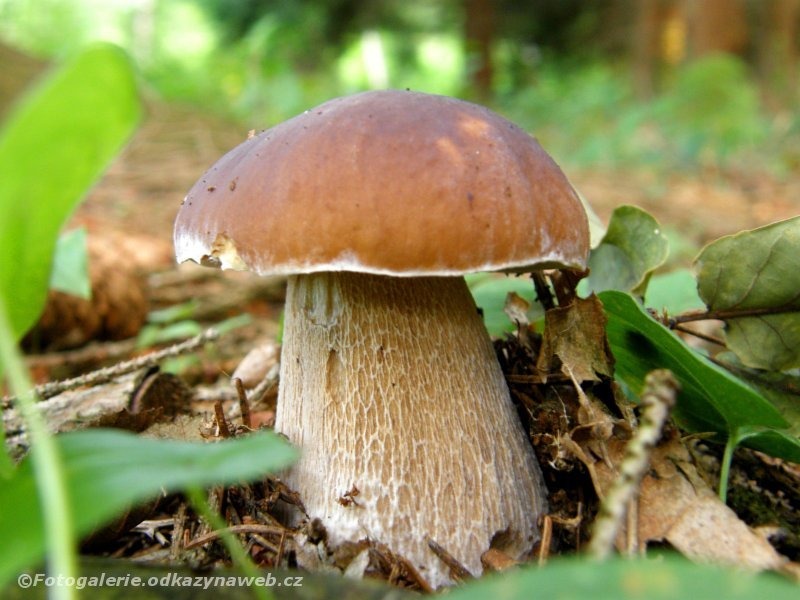 HOUBY
6 ročník základní školy
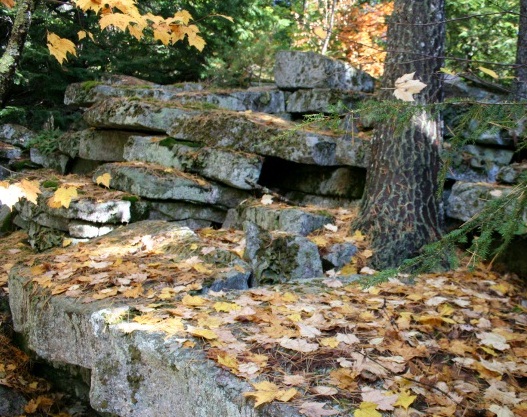 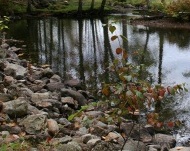 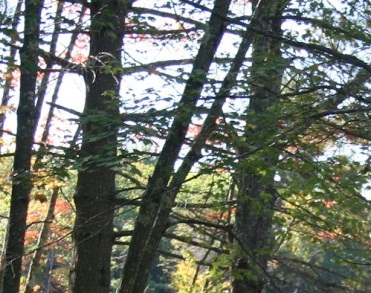 Autor: Ing. Miroslava ROMANOVÁ
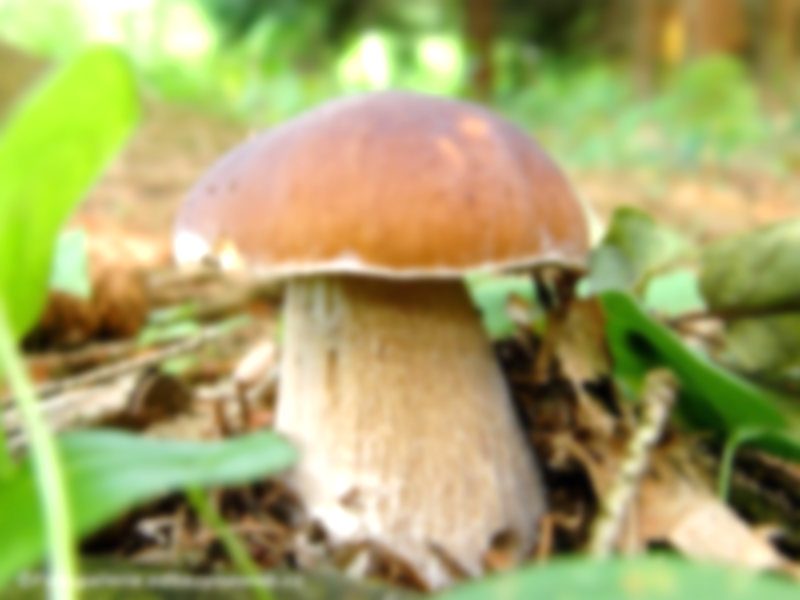 Motivující otázky
Význam hub v ekosystému.
Rozdíl mezi zelenými rostlinami a houbami.
Z čeho houby žijí?
Kde žijí a jejich význam?
První pomoc při otravě houbami.
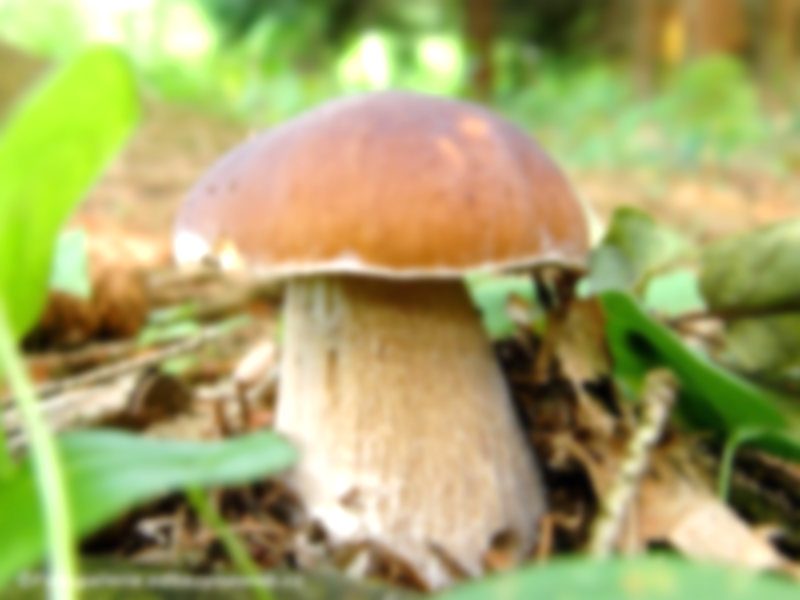 Houby
Houby (Fungi) představují velkou skupinu živých organismů dříve řazenou k rostlinám, ale nyní vyčleněnou jako samostatná říše.
Je známo kolem 70.000 druhů hub. 
V Česku je zjištěno asi 10.000 druhů.
Vznik hub se zřejmě odehrál v pozdních starohorách, v době před 900–570 miliony let.
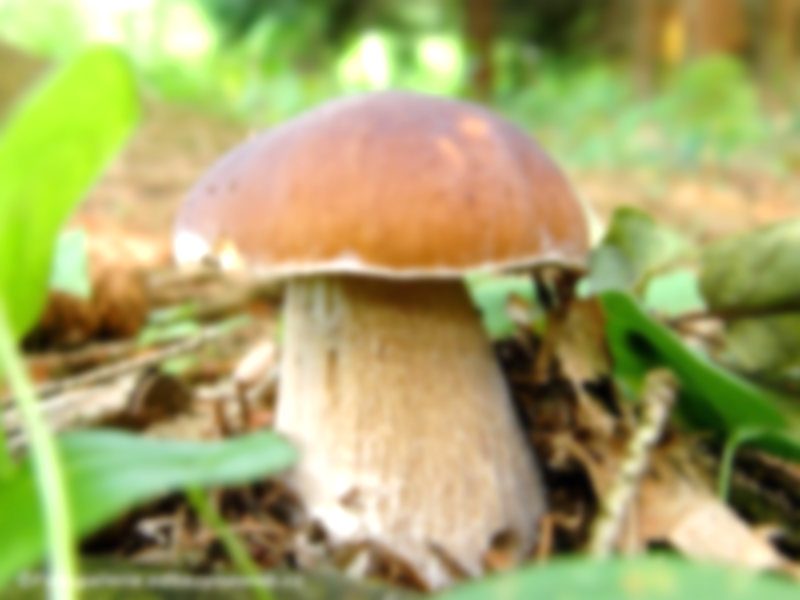 Rozmnožování hub
Podhoubí – největší část organismu houby, rozmnožuje se pučením – růst podhoubí.
Plodnice – nadzemní, viditelná část, tvořící výtrusy – proti podhoubí je nepatrná velikostí.
Plodnice po dozrání výtrusů zaniká, podhoubí ne.
Jak suché období ovlivní růst hub?
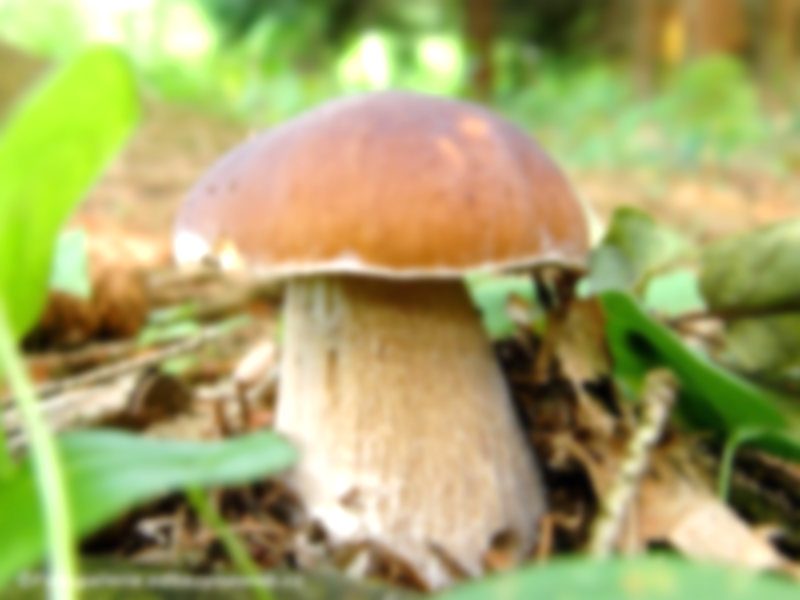 Houby
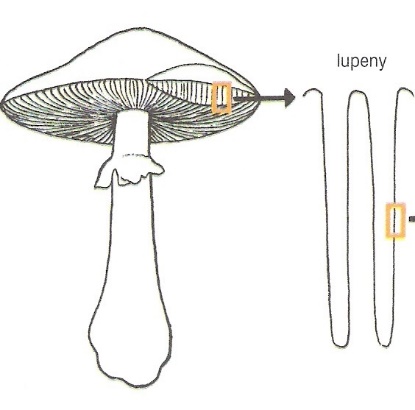 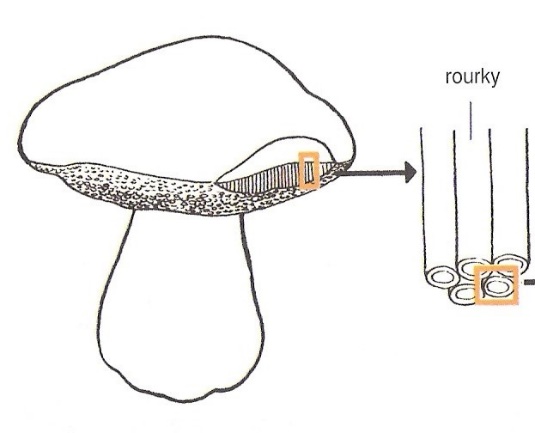 Lupenaté
Rourkaté
Rozděl:
Muchomůrka
Křemenáč
Ryzec
Žampion
Hřib
Holubinka
Bedla
Kozák
Klouzek
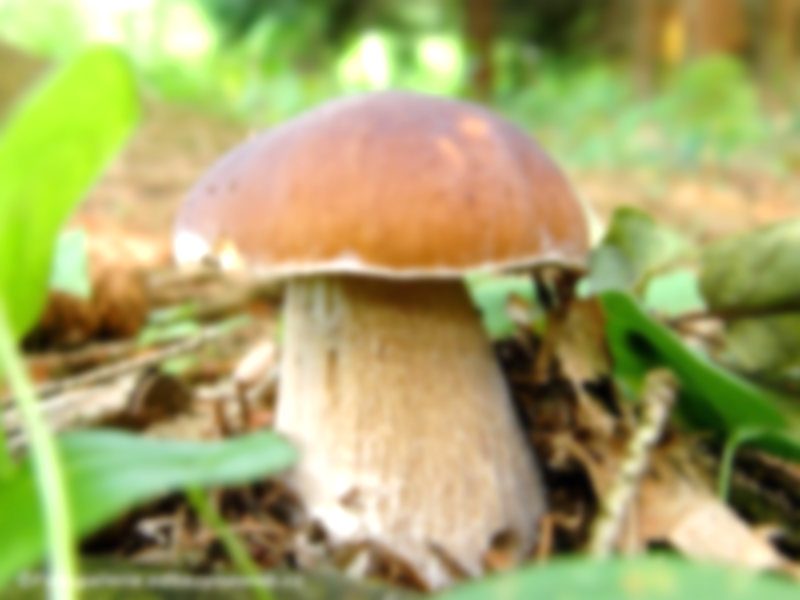 Mykorhiza
Soužití houby s kořeny některých rostlin
Houba přijímá od rostliny organické látky a rostlině pomáhá přijímat vodu a další látky
V některých zemích je v čerstvě vysázených lesích zákaz sběru hub – proč?
Lesy lépe prosperují, pokud v nich rostou symbiotické houby (smrk- hřib smrkový, klouzek – modřín…)
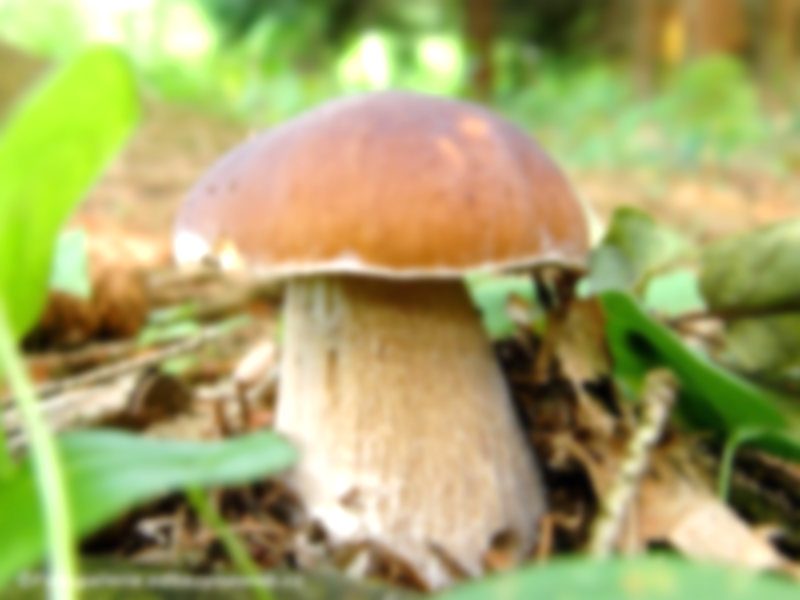 Houby, které nevidíme…
Kvasinky
Proč kyne těsto? (pokus)
Užitečné a škodlivé
Plísně
Užitečné a škodlivé
P  l   o d n  i    c e
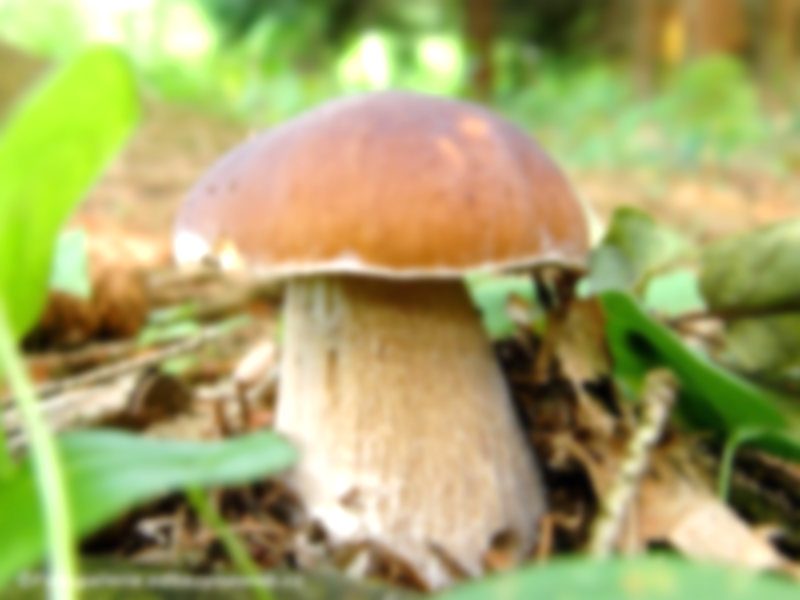 Co vyrůstá z podhoubí
p  l   í   s   E  ň
Houba bez plodnic, zlepšující chuť sýra
k   v  a  s   i   N  k  a
Droždí je…
l     I    š  e  j  n  í  k
Symbióza houby a řasy
v  ý   t   r  u  s  n  i   C   e
Orgán tvorby výtrusů
p a  r  a  z  I    t
Cizopasník
L   u p a
Čím prohlížím malé předměty
p o  d h o  u b   Í
Hlavní část houby v podzemí
a N   t   i   b   i o  t  i   k  a
Léky proti bakteriím
Toto antibiotikum objevil Alexander Fleming v roce 1928. 
Všiml si, že v Petriho misce s bakteriemi roste plíseň, která zabíjí okolní bakterie.
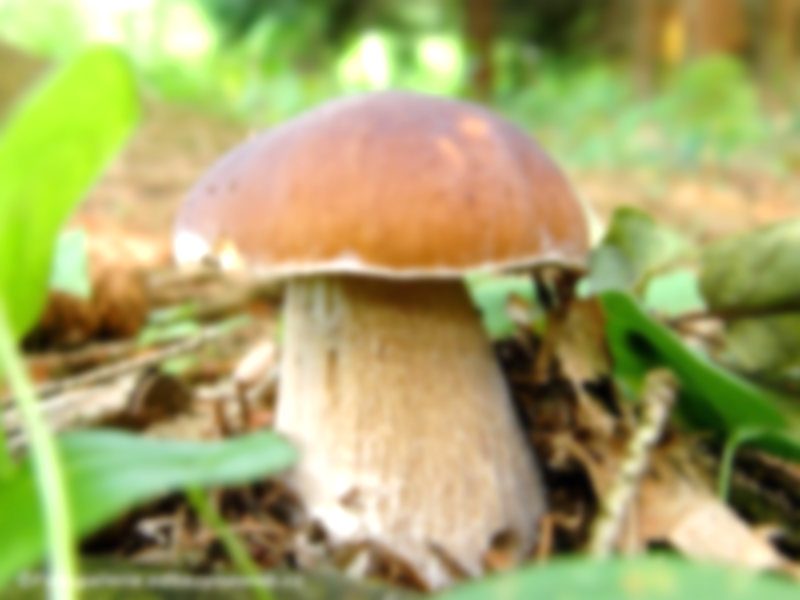 Zásady pro sběr hub
První pomoc při otravě houbami
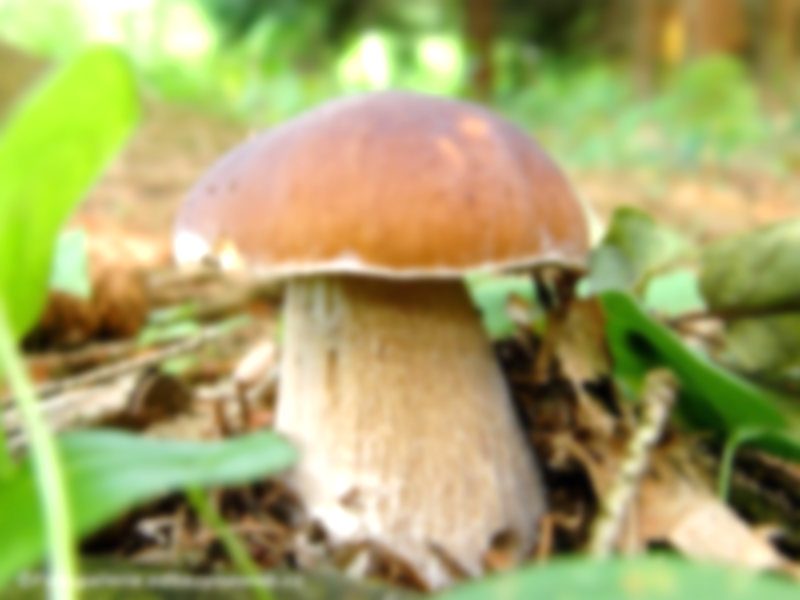 Zdroje:
MS Office Proffesional Plus 2013, modul Power Point
ČABRADOVÁ, Věra. Přírodopis pro 6. ročník základní školy a primu víceletého gymnázia. 1. vyd. Plzeň: Fraus, 2003, 120 s. ISBN 80-7238-211-x.
[online]. Dostupné z: http://fotogalerie.odkazynaweb.cz/foto/223.jpg